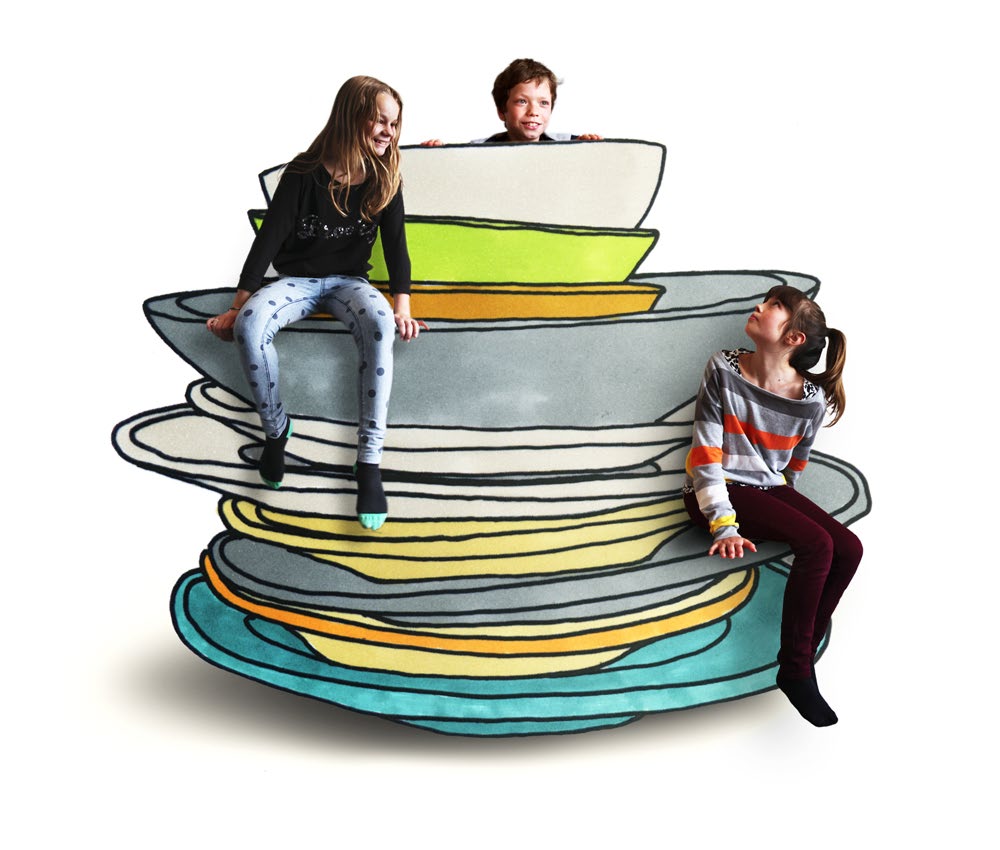 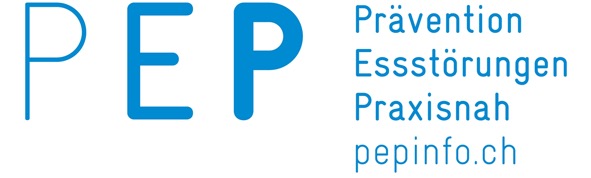 Grüezi mitenand… Herzlich Willkommen zum Kurzinput zu PEP-Gemeinsam Essen
Netzwerk- und Weiterbildungstreffen Fourchette verte - Ama Terra 
03.09.2024
PEP – Gemeinsam Essen / 2024
Fachstelle PEP, pepinfo.ch
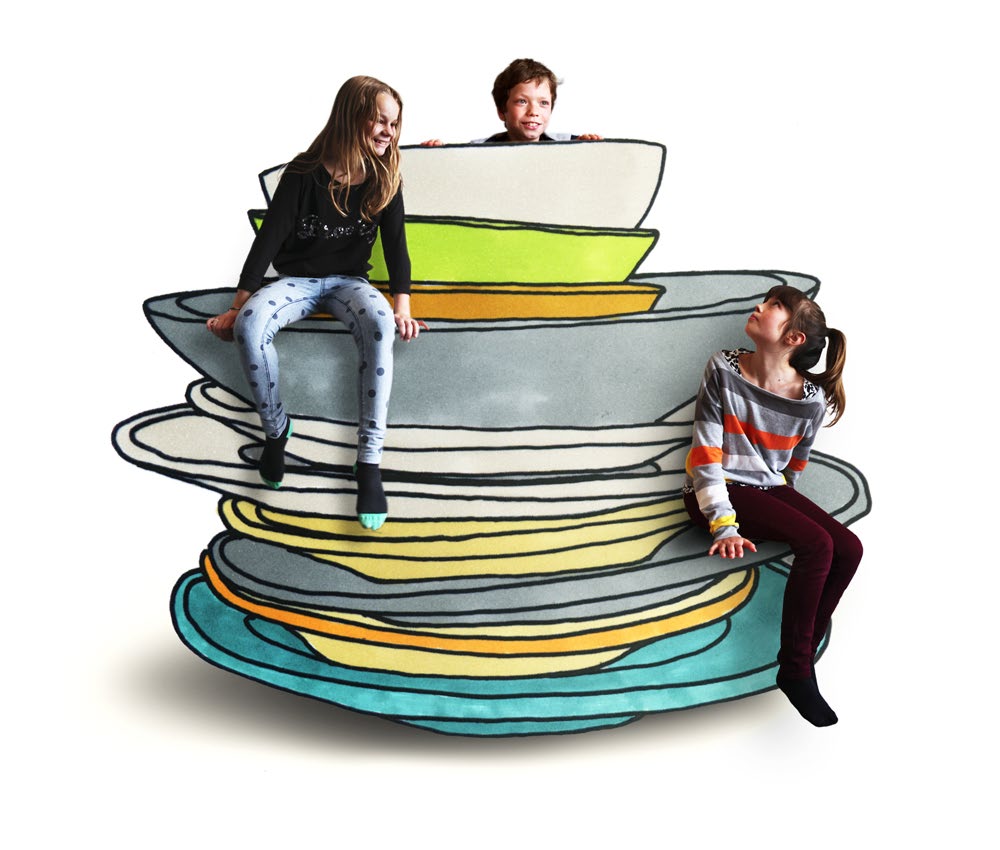 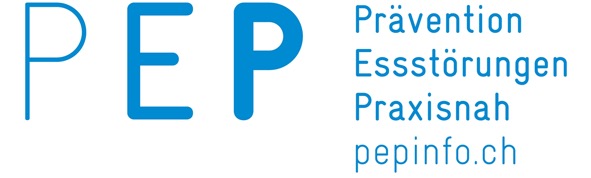 Wer bin ich?
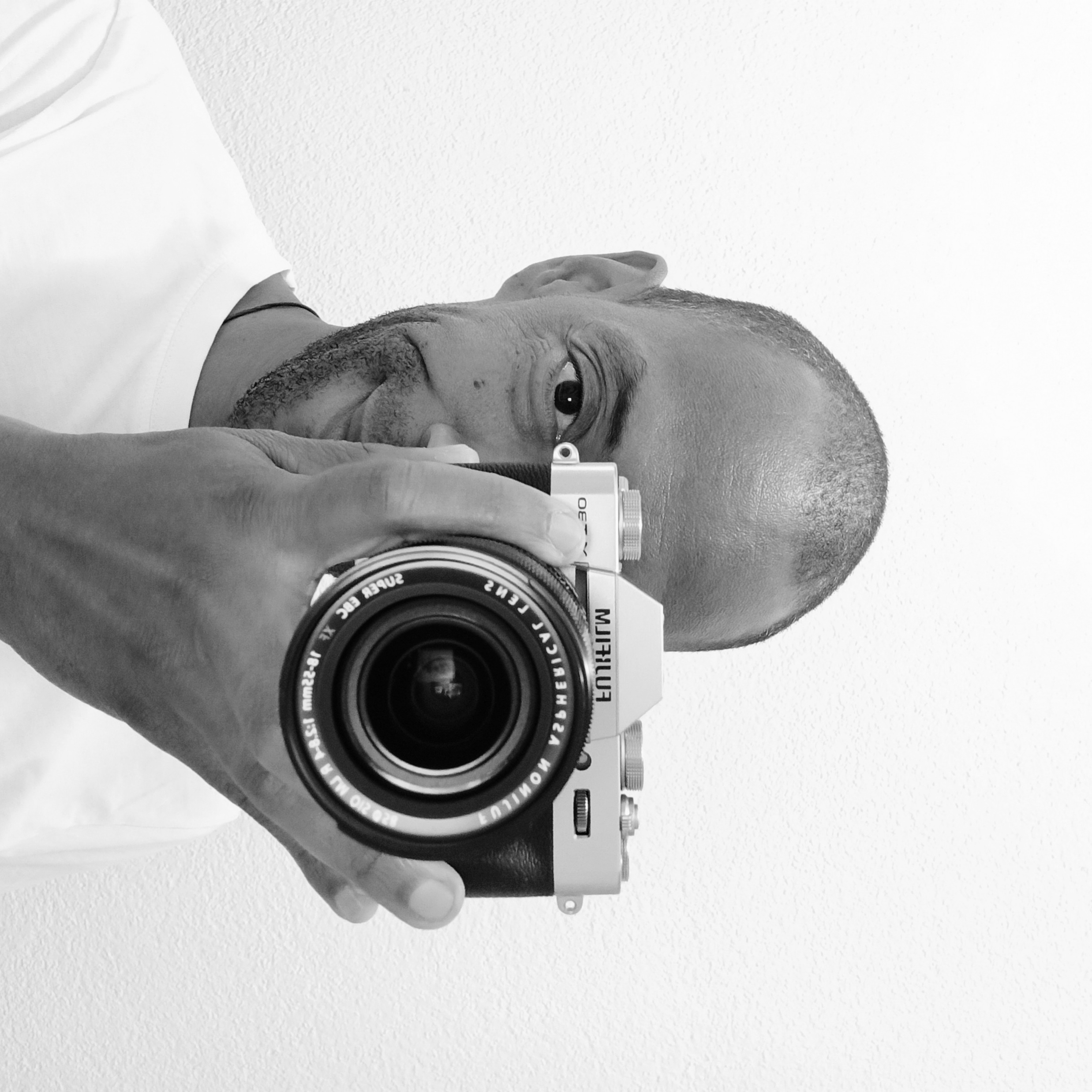 Rahim Lascandri
Aarau
Was tue ich?
Fachstelle K&F Ennetbaden
OdA Sozialberufe Zürich
Mandat für PEP-Gemeinsam Essen Weiterbildungen
Systemisch,- Lösungsorientierter Kurzzeitberater (Coach)
PEP – Gemeinsam Essen / 2024
Fachstelle PEP, pepinfo.ch
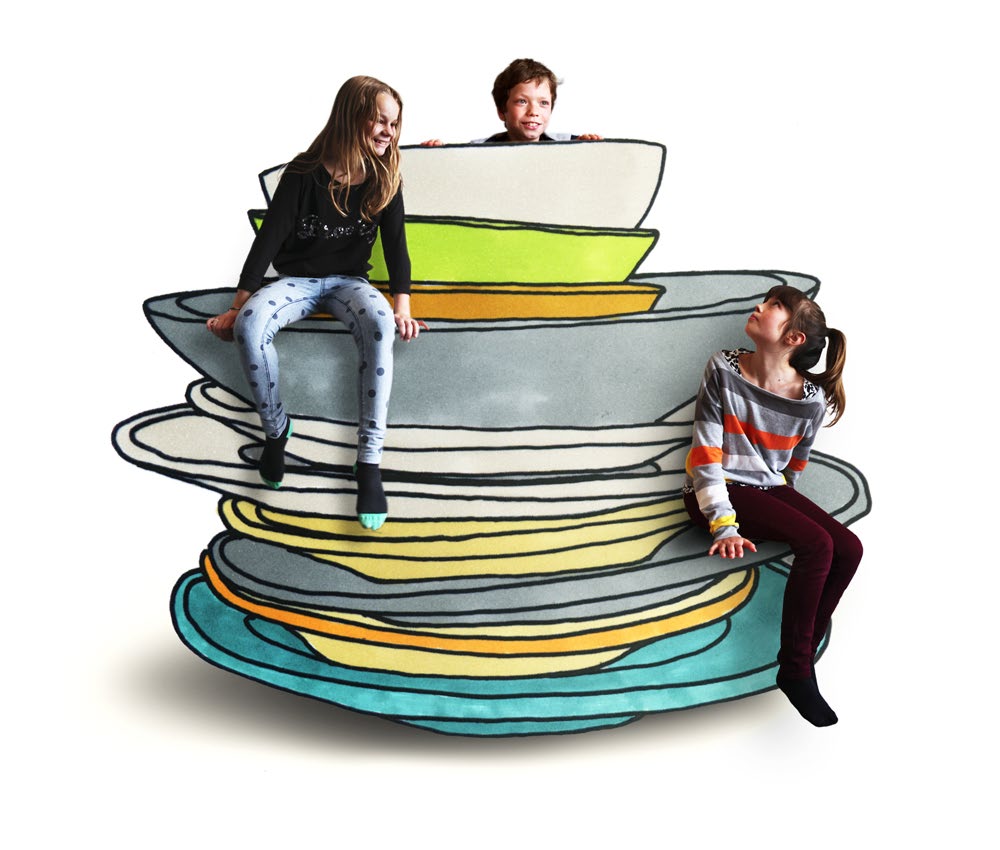 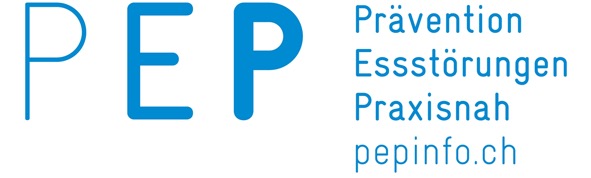 Wer steckt hinter PEP?

Die Fachstelle PEP ist am Inselspital Bern angegliedert
Finanziell wird die Fachstelle von der Gesundheits- Sozial- und Integrationsdirektion des Kantons Bern unterstützt
Die diversen PEP-Angebote werden von Gesundheitsförderung Schweiz, von Kantonen und weiteren Trägerschaften unterstützt
PEP – Gemeinsam Essen / 2024
Fachstelle PEP, pepinfo.ch
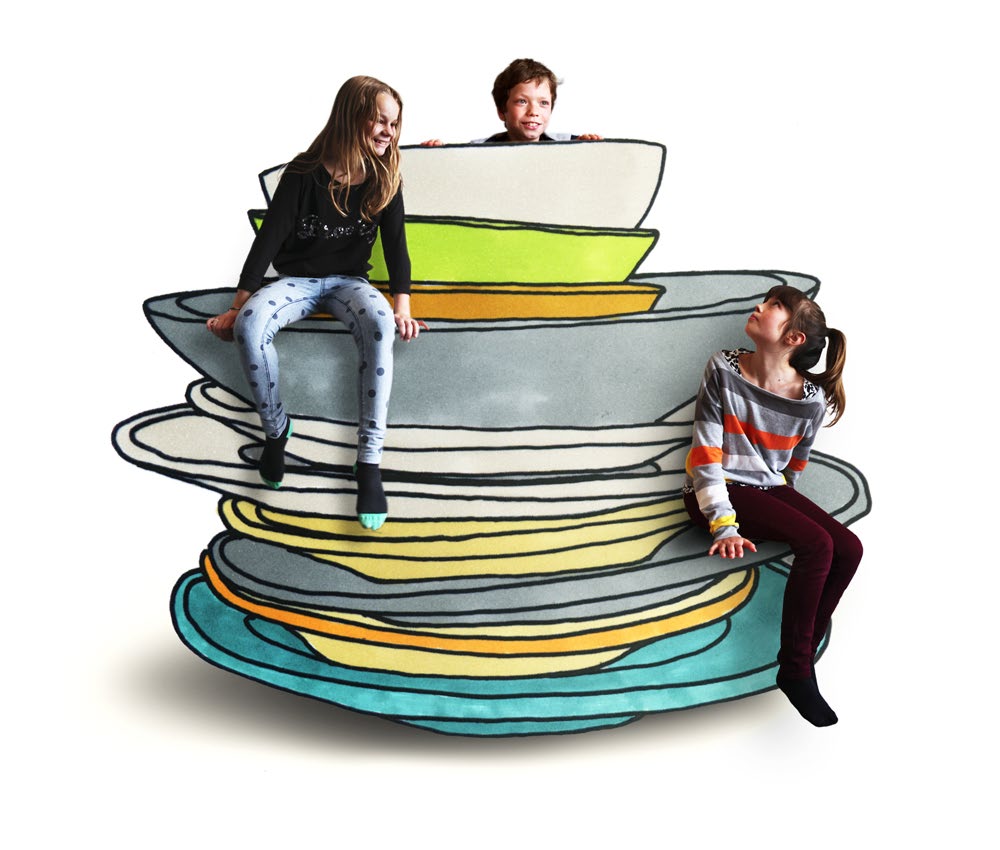 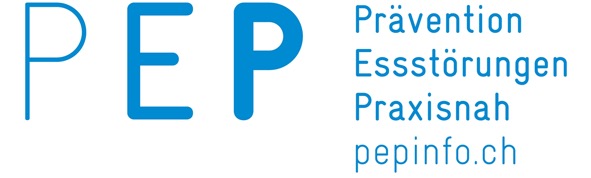 Auftrag - Information und Sensibilisierung

Die Fachstelle PEP informiert, sensibilisiert und berät zu Essverhaltensstörungen, Adipositas, Muskel- und Fitnesssucht
Für unterschiedliche Zielgruppen werden niederschwellige Beratungsangebote angeboten
Durchführung von Informations-, Sensibilisierungs- und Präventionsveranstaltungen
PEP – Gemeinsam Essen / 2024
Fachstelle PEP, pepinfo.ch
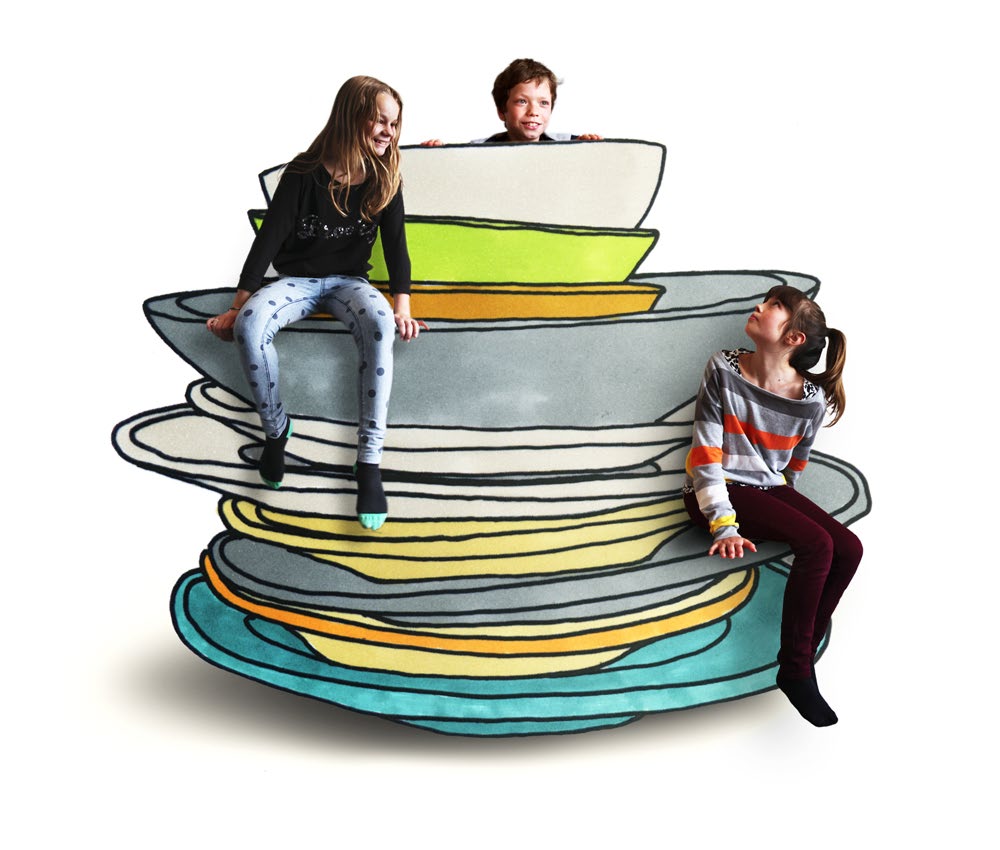 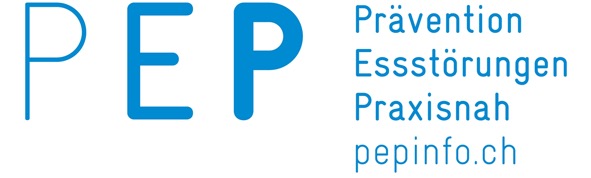 Angebote zu PEP – Gemeinsam Essen

In Tagesschulen und Kindertagesstätten werden Teamweiterbildungen, Beratung und Supervision zu Ess- und Tischkultur und Qualitätsentwicklung beim gemeinsamen Essen angeboten
Diese werden im Kanton Aargau durch die Fachstelle K&F angeboten und von Rahim Lascandri durchgeführt
PEP – Gemeinsam Essen / 2024
Fachstelle PEP, pepinfo.ch
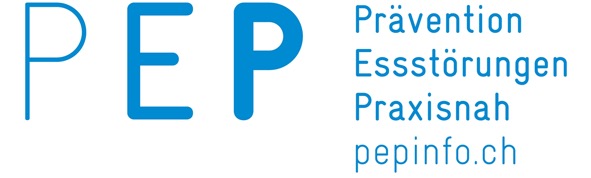 Fokus der Teamweiterbildung PEP-Gemeinsam Essen
Werte, Haltungen und Beziehungsgestaltung,während Mahlzeiteinnahmen
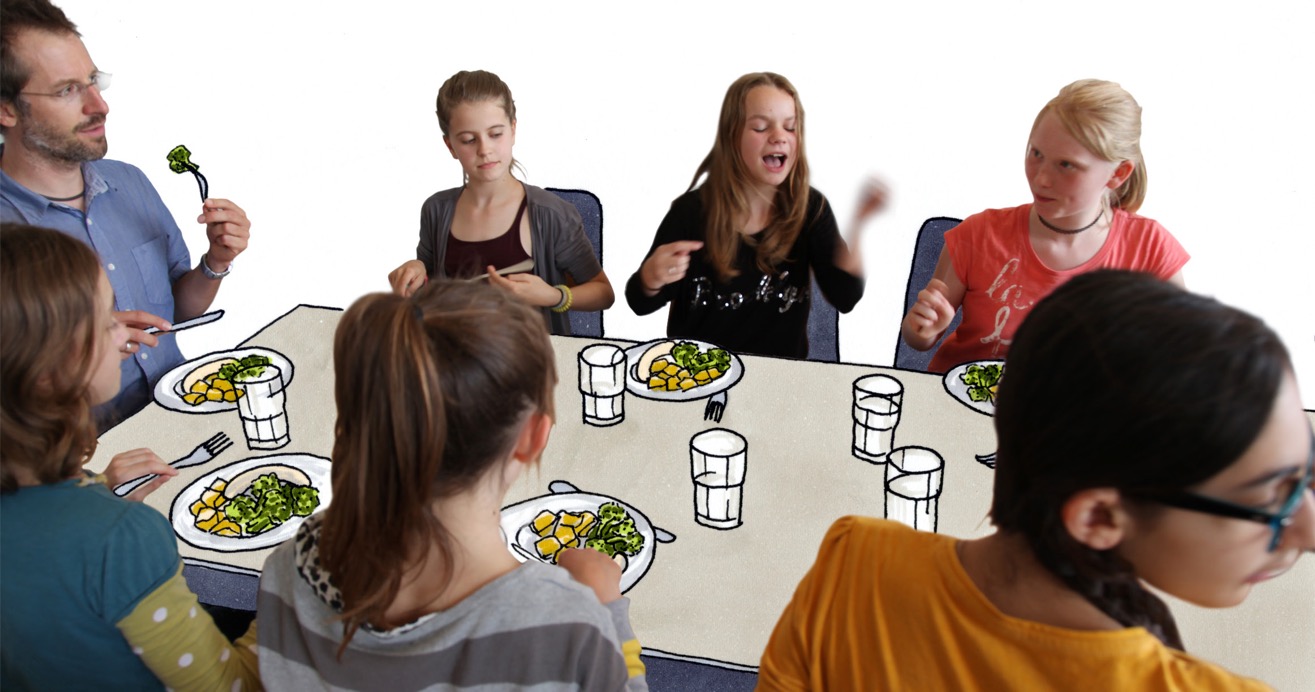 PEP – Gemeinsam Essen / 2024
Fachstelle PEP, pepinfo.ch
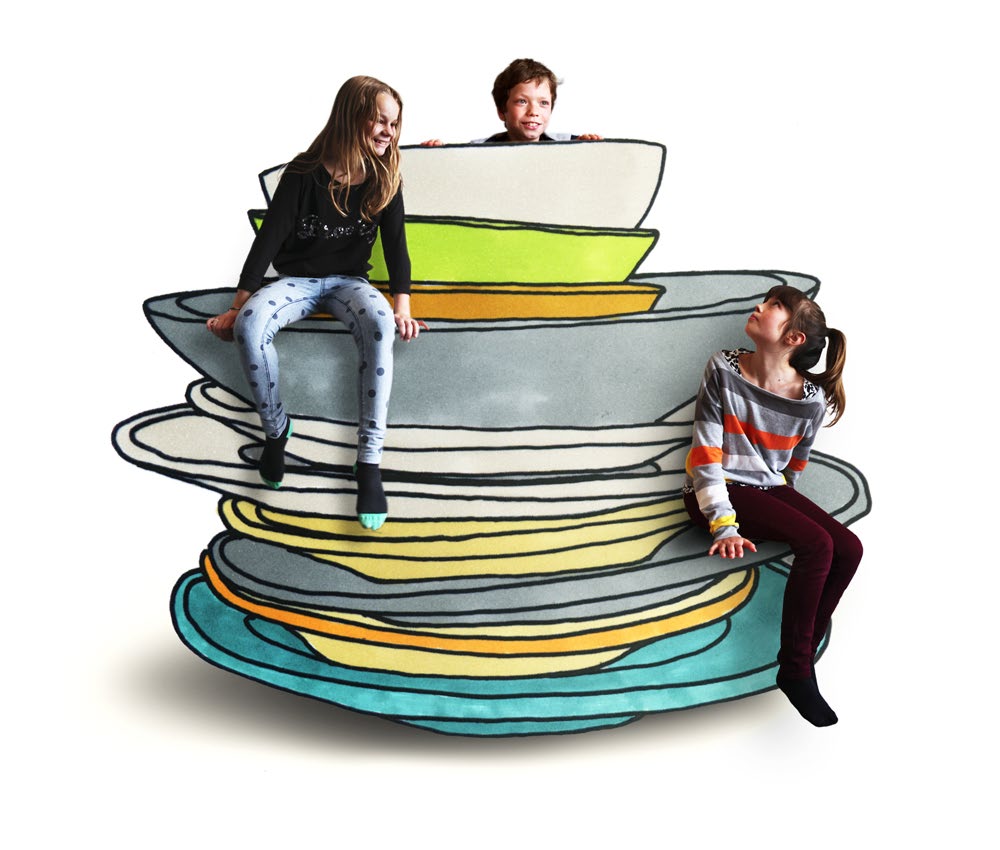 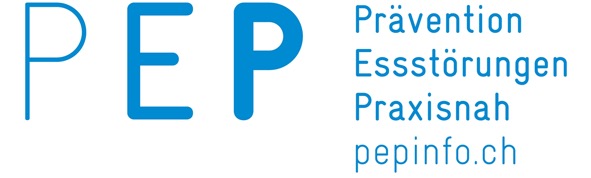 Wie ist diese Teamweiterbildung aufgebaut? 

Das Weiterbildungsangebot besteht aus zwei Modulen im Abstand von ca. drei bis vier Monaten
Beide Module finden samstags von 8.30 – 12.00 Uhr statt
Prozesse und Ergebnisse werden dokumentiert und an die Leitung gesendet
Links, Buchtipps, Unterlagen, kreative und ausgewogene Zwischenmahlzeitideen sind inbegriffen
PEP – Gemeinsam Essen / 2024
Fachstelle PEP, pepinfo.ch
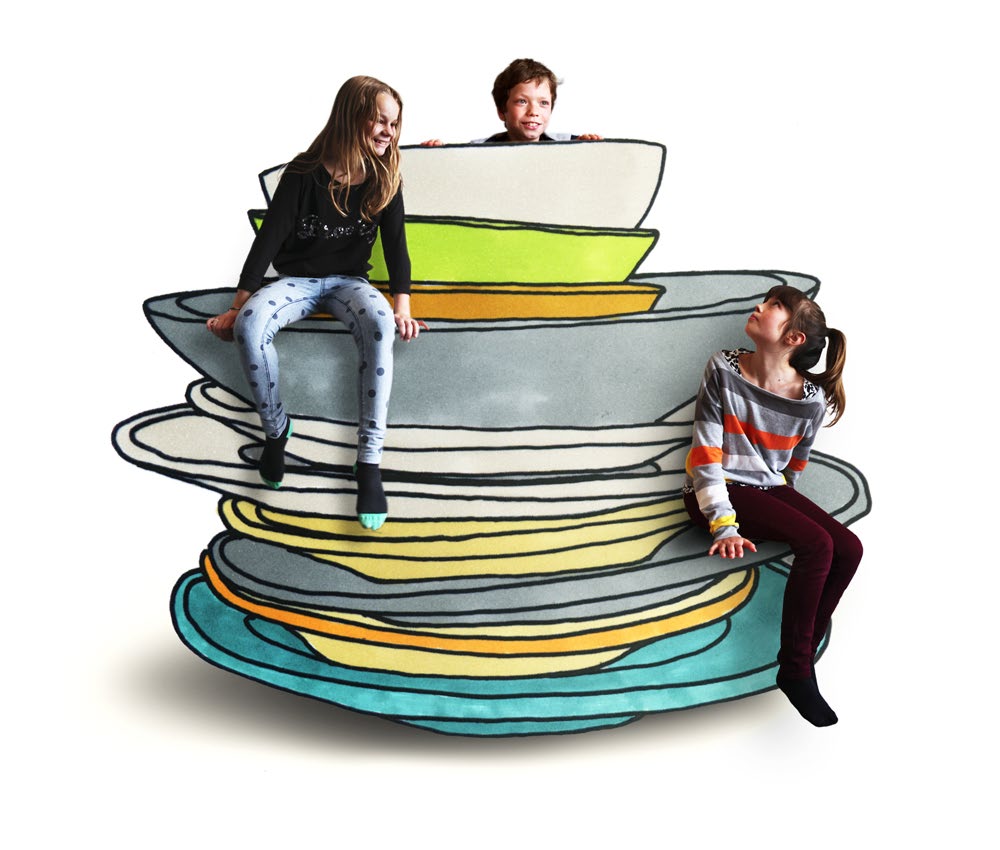 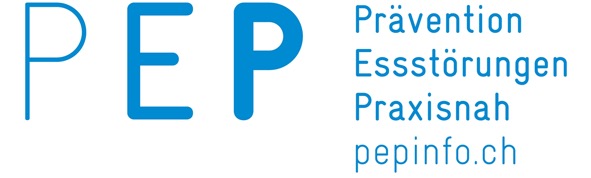 Was bringt mir / uns diese Teamweiterbildung?

Interaktiver Aufbau und fachkundige Begleitung / Moderation 
Dadurch haben die MA Zeit, ihre Biografie und Haltung zu reflektieren, sich dazu auszutauschen, sowie unterschiedliche Haltungen und Werte zu erfahren
Zeit um…
… als Team aktuelle Regeln und Strukturen zu reflektieren
… die Ist-Situation zu analysieren
… gemeinsame Haltungen und Werte, festzulegen
PEP – Gemeinsam Essen / 2024
Fachstelle PEP, pepinfo.ch
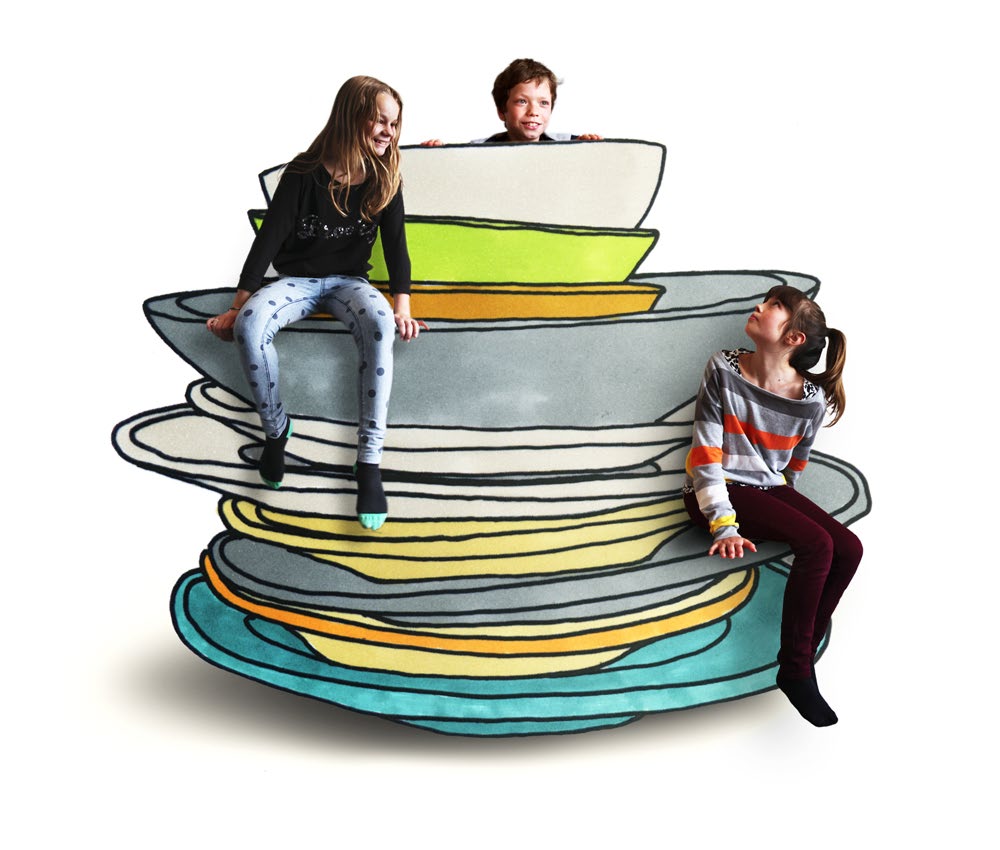 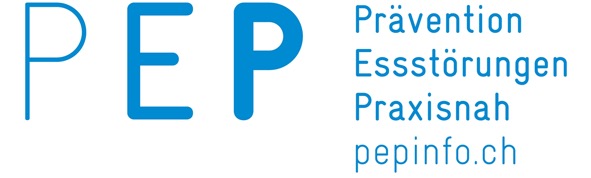 Was bringt mir uns diese Teamweiterbildung?

Zeit um…
… über Vorhaben zu diskutieren, diese auszuprobieren und evtl. zusätzliche      Veränderungen anzustreben / umzusetzen 
… Umgesetztes, Ausprobiertes zu reflektieren, ein Fazit zu ziehen und     gemeinsam das weitere Vorgehen festzulegen 
… sich mit aktuellen, wissenschaftlich abgestützten Informationen, im Umgang         mit Esssituationen (Kind will nichts essen, Unruhe am Tisch, etc.)       zu vertiefen
PEP – Gemeinsam Essen / 2024
Fachstelle PEP, pepinfo.ch
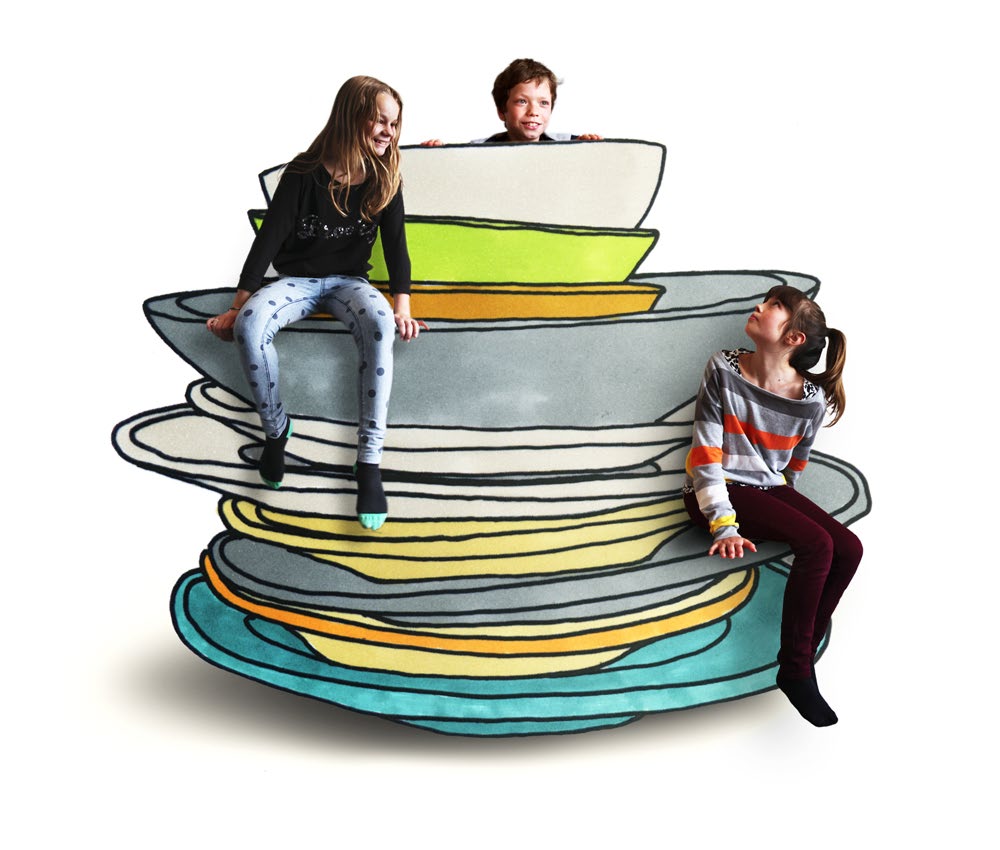 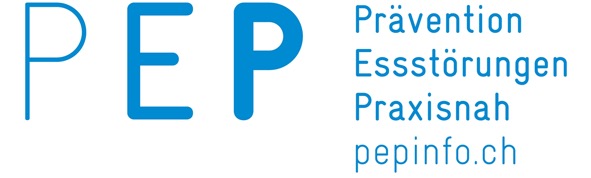 Was bringt den Kindern diese Teamweiterbildung?

Sie erfahren…
… (vielleicht) mehr Verständnis für ihr Verhalten
… eventuell das Geniessen von mehr Autonomie und Partizipation
… möglicherweise weniger Druck, mehr Gelassenheit von Seiten der       Erwachsenen.
… vielleicht zu spüren, dass die Beziehungsebene im Gegensatz zu den     Lebensmitteln mehr an Bedeutung gewinnt.
… dass die Mahlzeitsituation von ALLEN als entspannter wahrgenommen werden
PEP – Gemeinsam Essen / 2024
Fachstelle PEP, pepinfo.ch
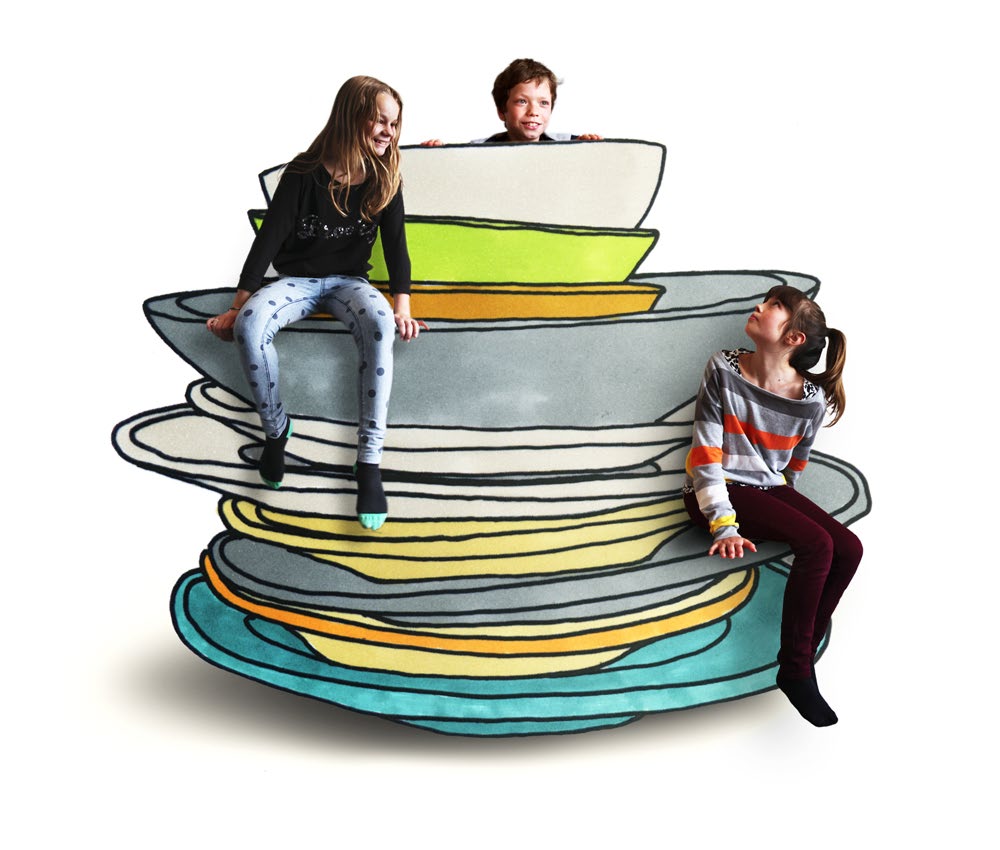 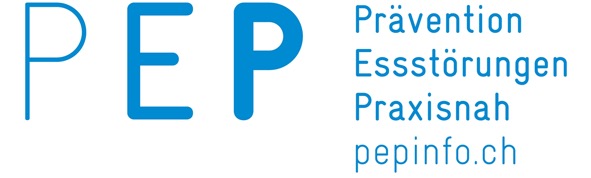 Danke für Ihre Aufmerksamkeit… 
Gerne stehe ich Ihnen anschliessend für Fragen zur Verfügung
PEP – Gemeinsam Essen / 2024
Fachstelle PEP, pepinfo.ch